PLANNING ANDPAYING FORCOLLEGE
Kerry Lubold, Interim Director, Student Financial Services at SUNY Plattsburgh
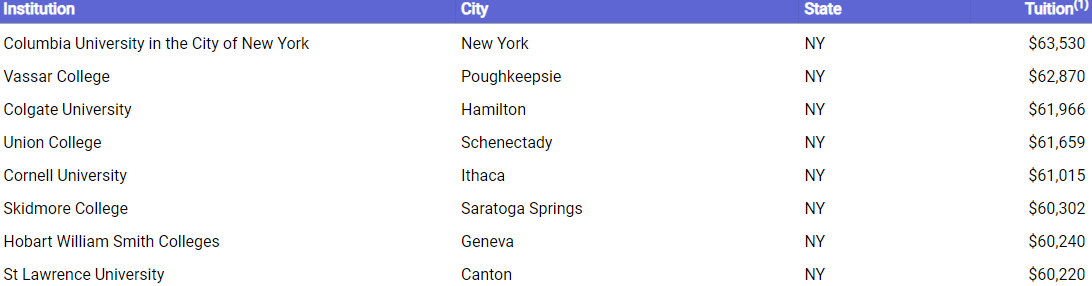 College Costs-    Financial Aid= What you Pay
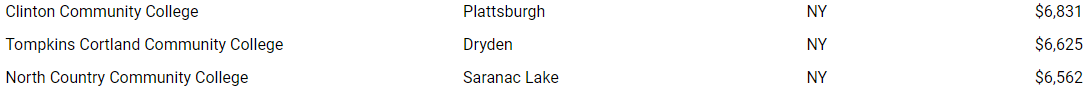 Complete Financial Aid & Scholarship ApplicationsBeginning December 2023 -
Complete your 2024-2025 FAFSA application
Complete your 2024-2025 NYS Payment Application
Complete any college-required applications (ie. CSS Profile)
Complete any other scholarship applications as they become available
Complete excelsior application during available window after senior year
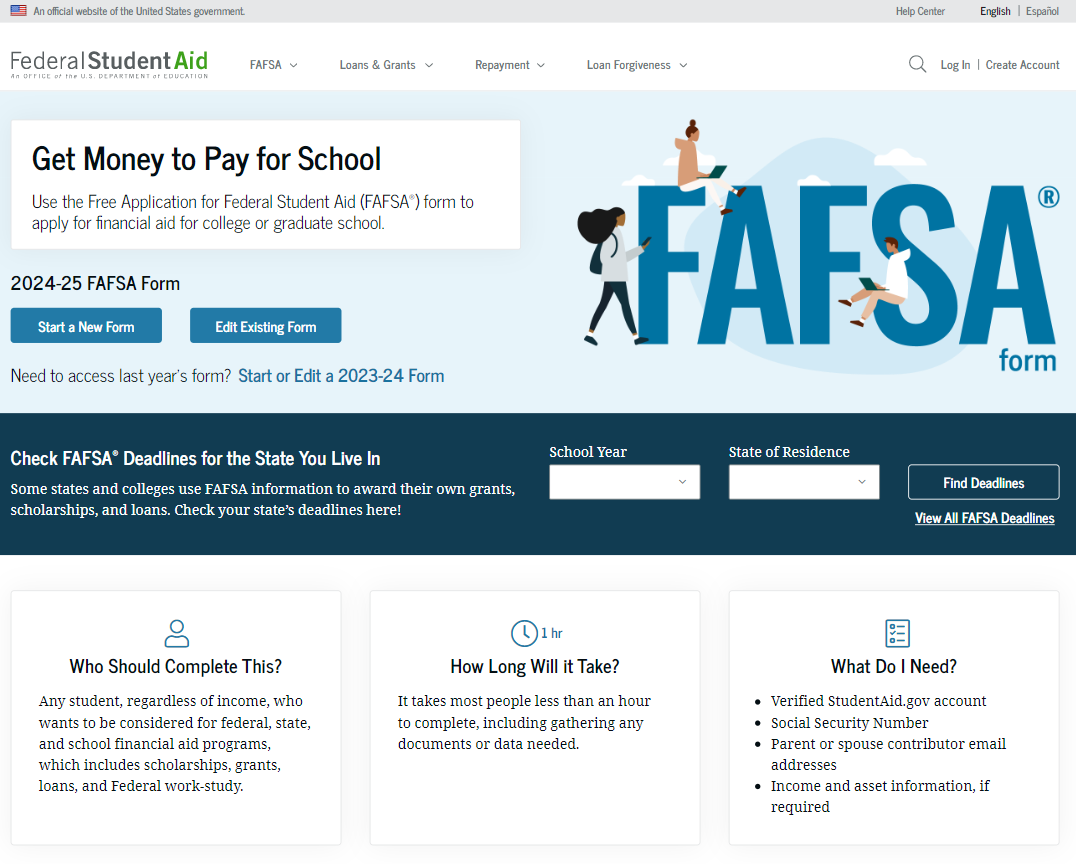 Studentaid.gov
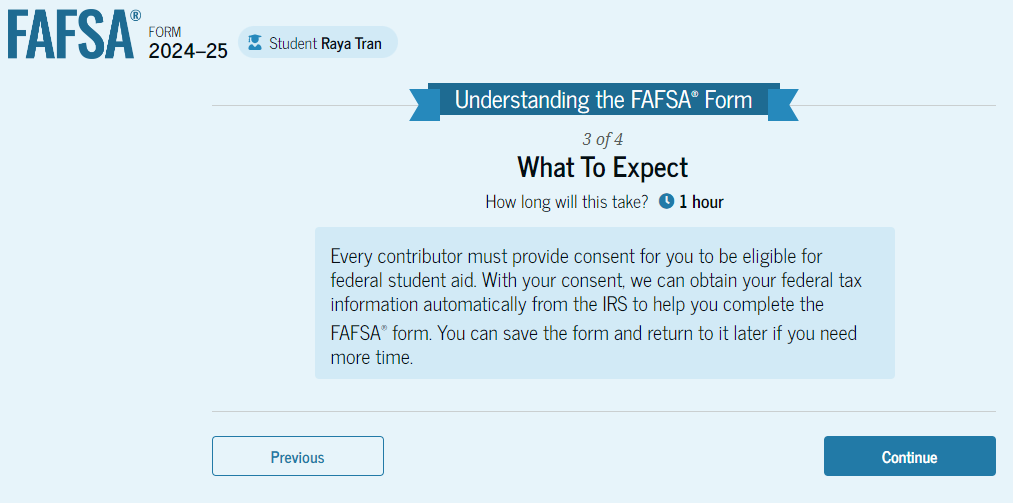 All contributors provide consent for the Direct Data Exchange (FA-DDX)
Dependent students are asked to provide information about their parents. The FAFSA® form considers their “Parent” to be their legal (biological or adoptive) parent. The student is asked if their parents are married. The student selects "Yes" and is required to invite their parents to their FAFSA form to complete the required parent sections.
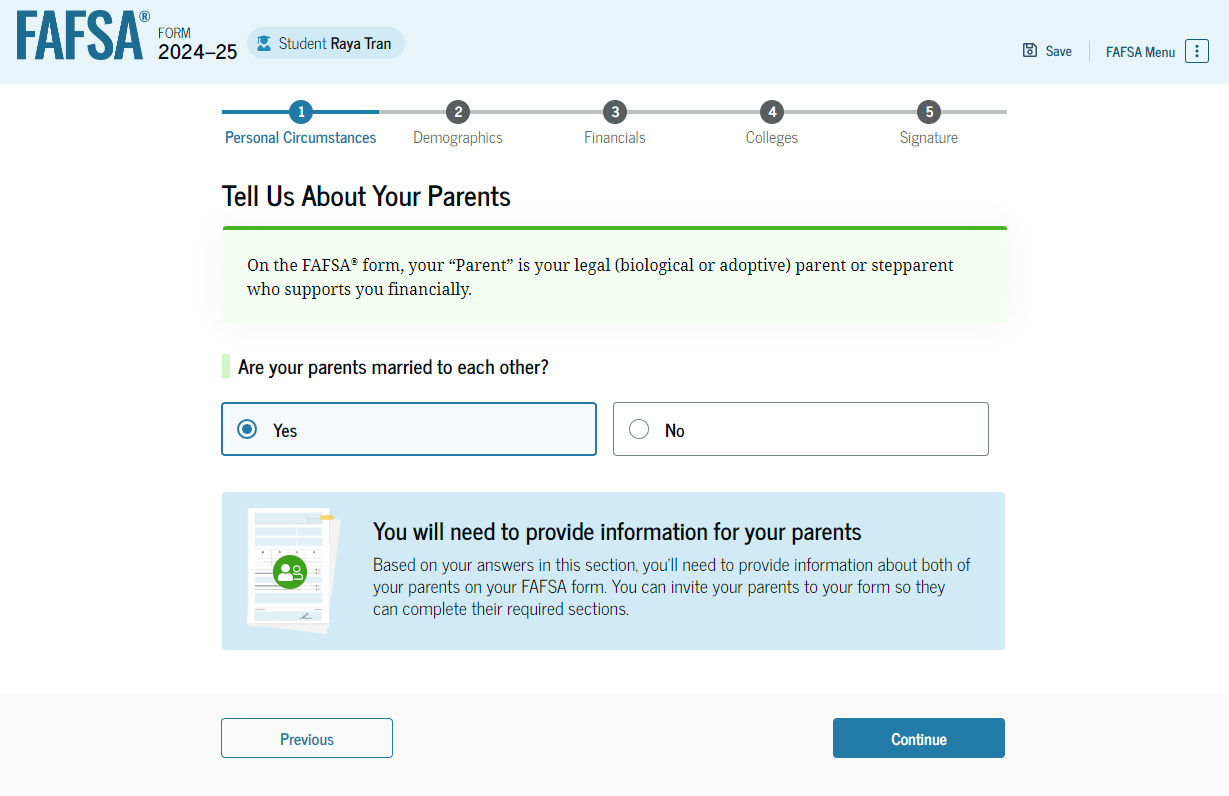 ‹#›
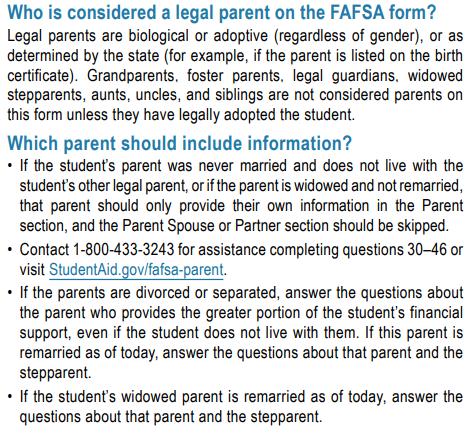 ‹#›
FAFSA Family Size?
Student
Student’s parent who provides the majority of the financial support and that parent’s spouse or partner
The parent’s dependent children (even if they live apart because of college enrollment) only if the parent will provide more than half of their support between July 1, 2024, and June 30, 2025.
Other people living with the parent now, only if the parent will provide more than half of their support between July 1, 2024, and June 30, 2025.
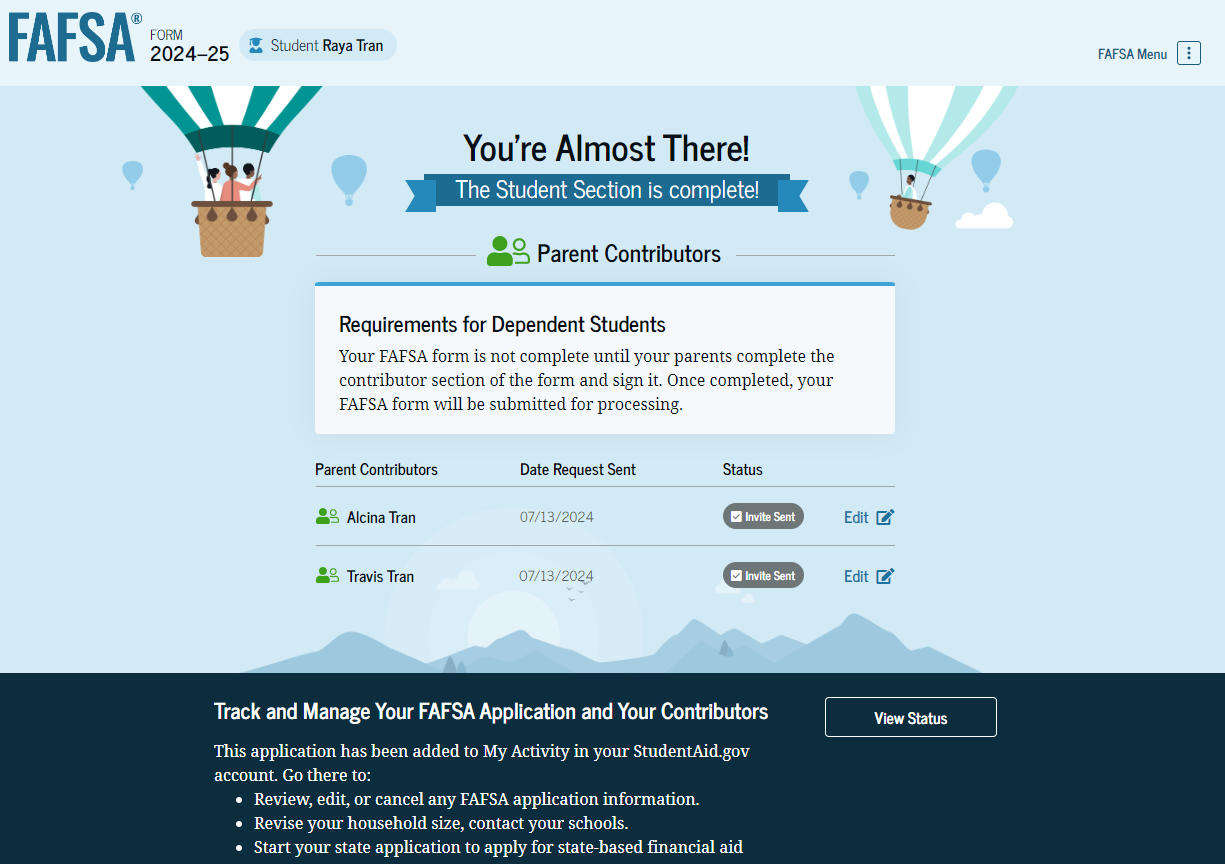 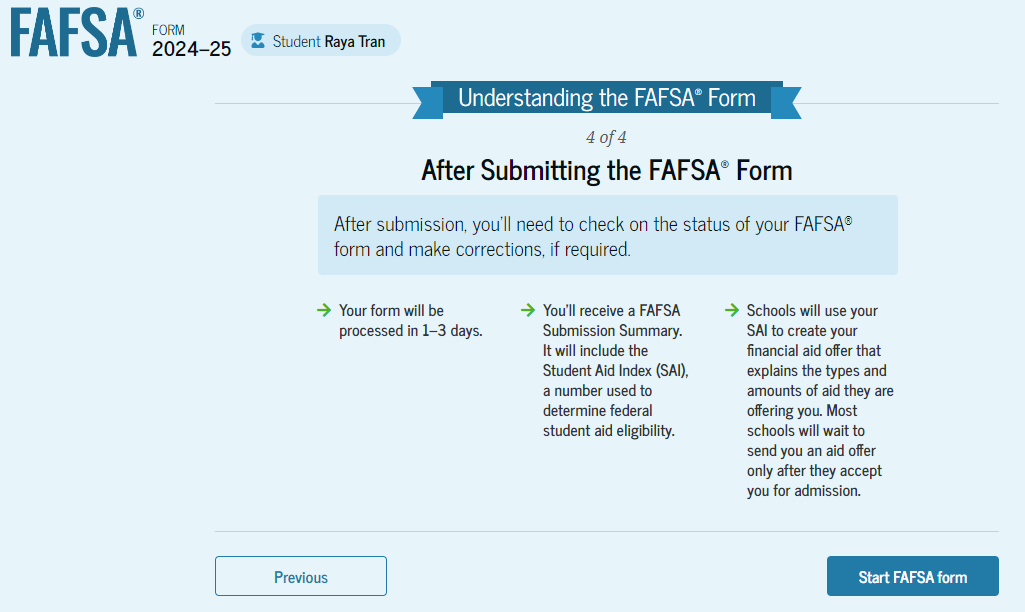 Access the NYS Payment Application (TAP app) via the link from the FAFSA confirmation page, 
or visit HESC directly.
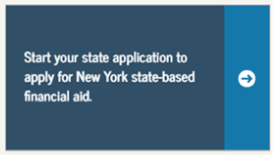 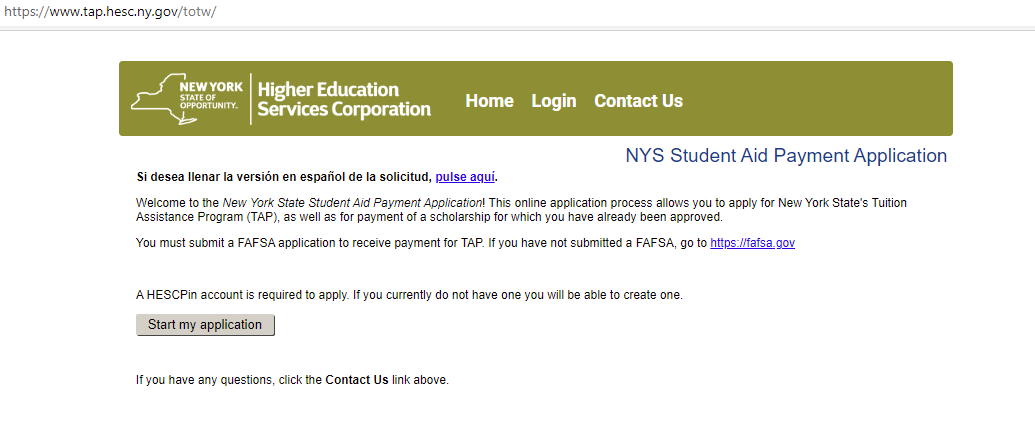 Federal Grants, Work-Study and Aid for Military Families
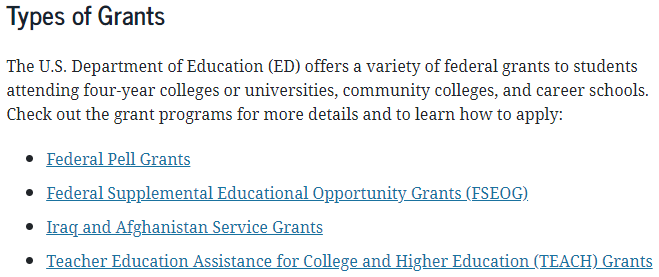 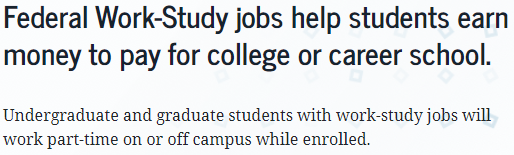 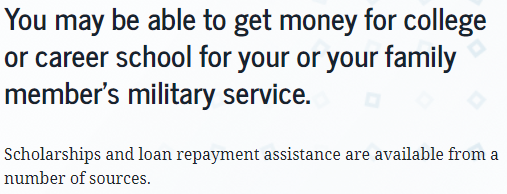 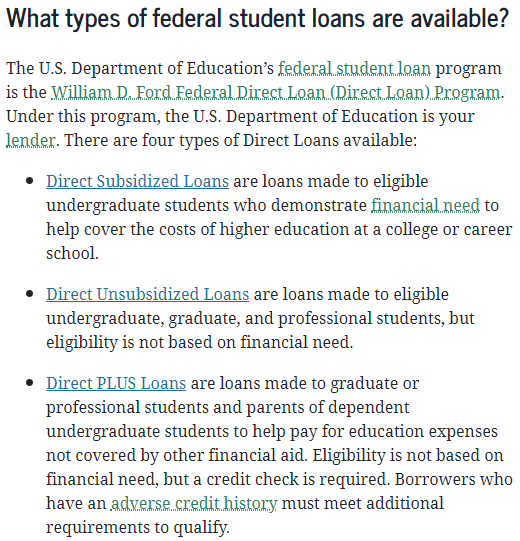 Interest is not charged while in-school, grace or deferment. Interest is charged during repayment.
Eligibility based on calculation of financial need.
LOANS
Interest is charged through the life of the loan (in-school, grace, deferment, forbearance and repayment). 
Financial need is not a requirement.
Parent borrower must meet credit, citizenship and non-default criteria.
Amount borrowed cannot exceed the cost of attendance minus other aid.
Interest is charged through the life of the loan.
Maximum Annual Federal Student Loans
Student Level		Base Sub/Unsub		Add’l Unsub		Max Annual1st year undergrad	$3,500   		+	$2,000			$5,5002nd year undergrad	$4,500   		+	$2,000			$6,5003rd year undergrad	$5,500   		+	$2,000			$7,5004th year undergrad	$5,500   		+	$2,000			$7,500



Above amounts are for dependent students.  Independent students may receive a larger amount of unsubsidized loan funds.
Dependent students whose parents are ineligible for a PLUS loan may receive additional unsubsidized loan funds.
There are aggregate limits on subsidized and unsubsidized loans as well.  Learn more at StudentAid.gov.
LOANS
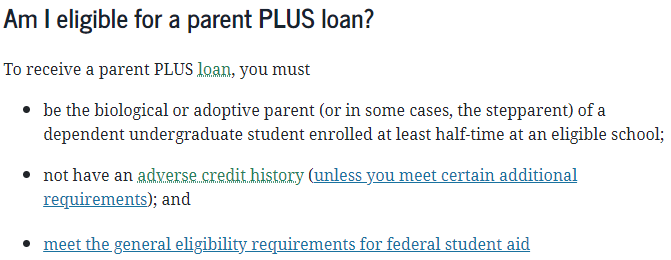 PLUS LOANS
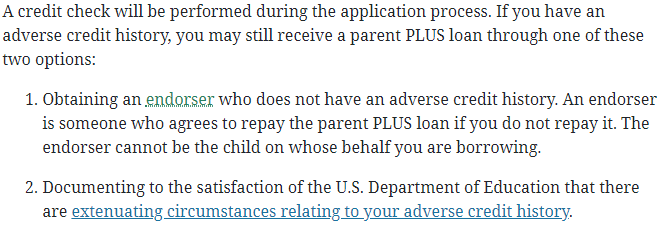 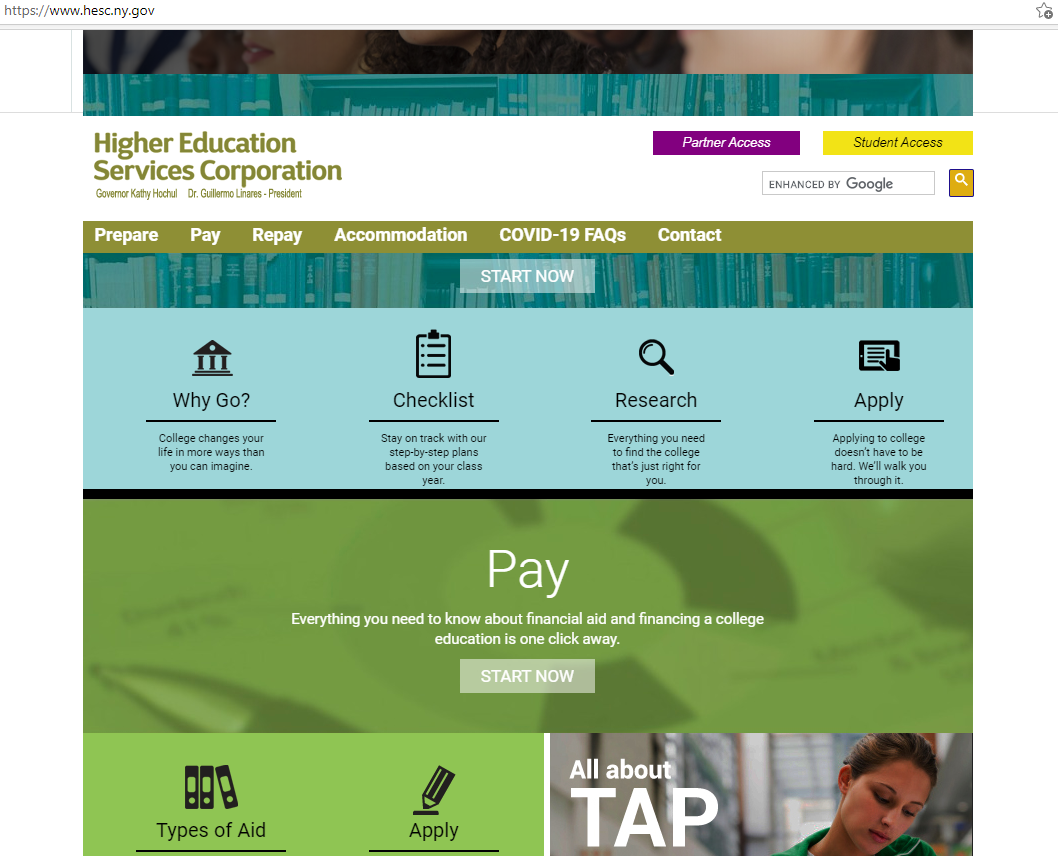 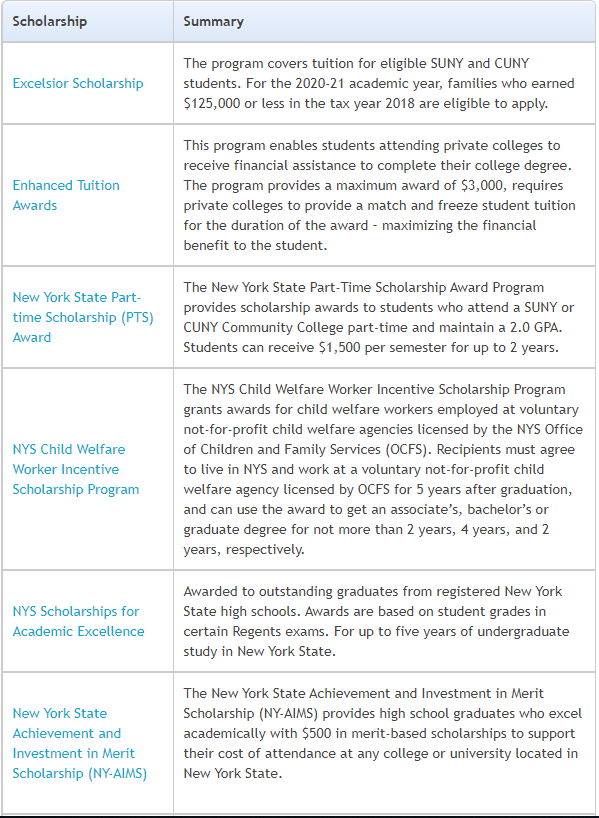 NYS Supported Financial Aid Programs
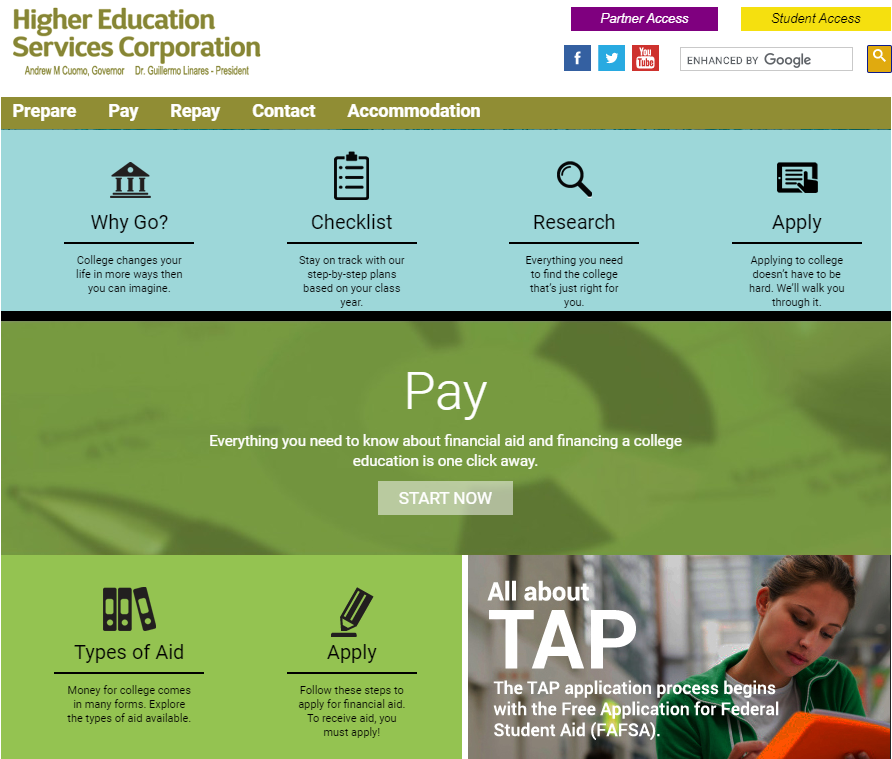 www.yourcollegewebsite.edu
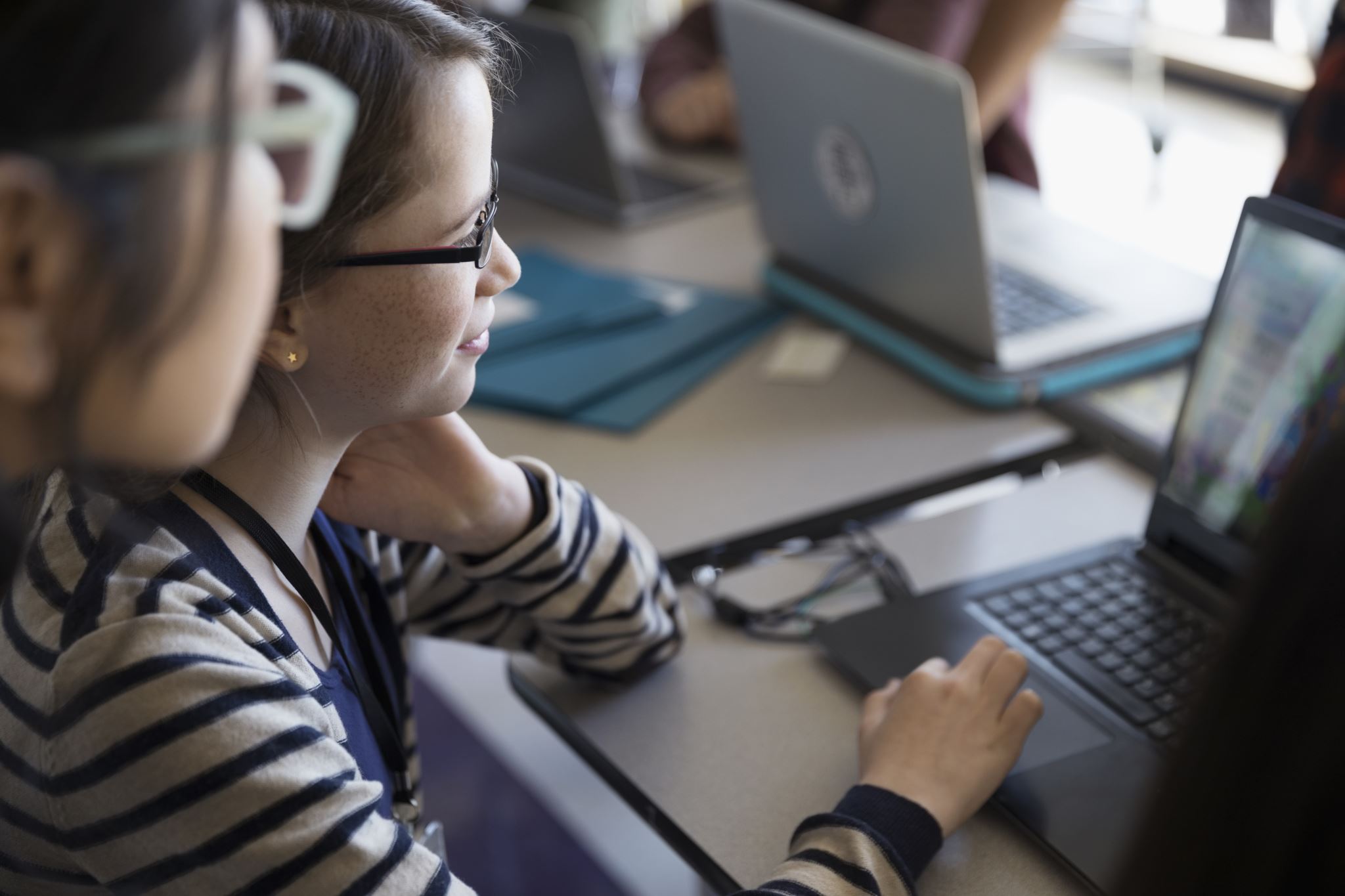 Learn about applications and deadlines

Explore scholarship opportunities

Online/web access via student portal
External / Private Scholarships and Resources
Online searching:
				www.fastweb.com	
				www.petersons.com	
				www.collegeboard.org 	

Also talk with or visit:	your school counseling office
				your college’s websites
				your employers and unions (students and parents)
				your community-based organizations and affiliations
Receiving And Reviewing My Award Packages
Complete the FAFSA and TAP applications, others as advised by your college

Receive your award notices

Review your awards and compare your offers

Respond to requests for additional information and documentation

MOST often notifications are sent to the student, likely via email or web portal
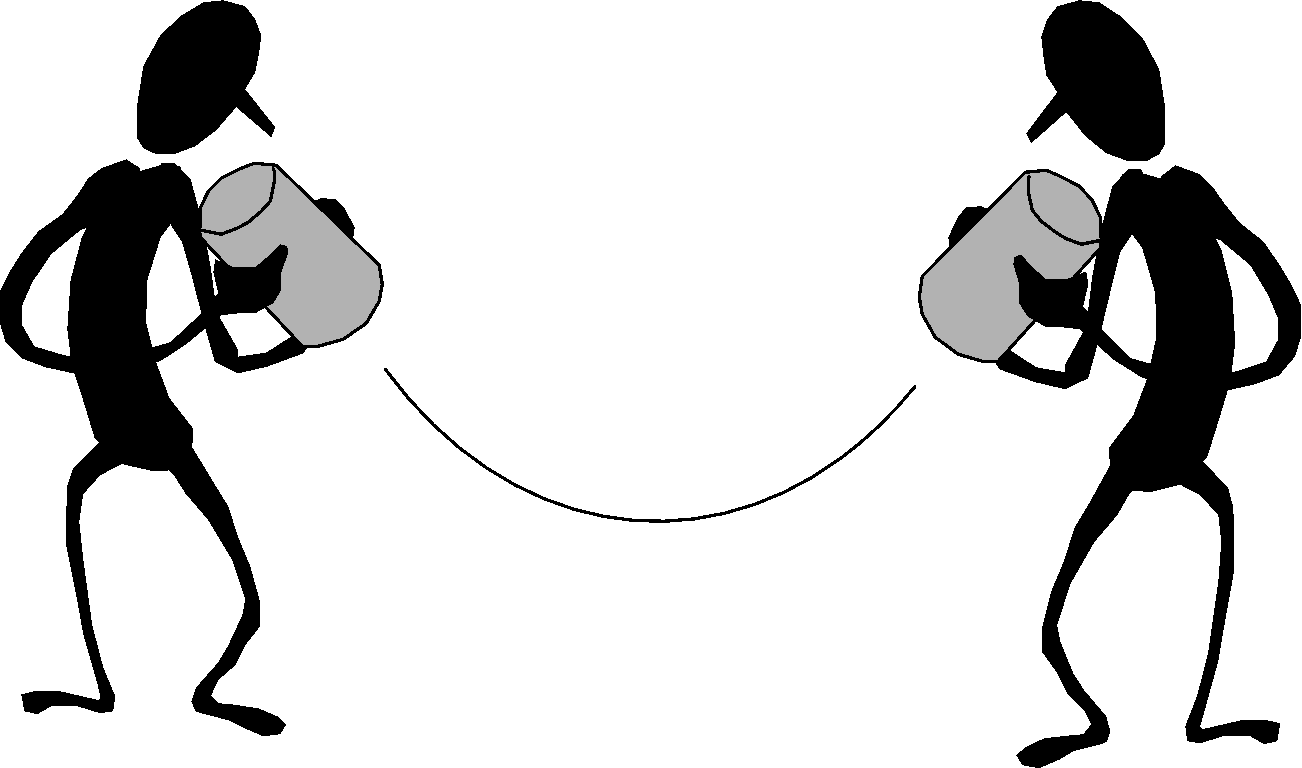 Review and compare your financial aid award letters
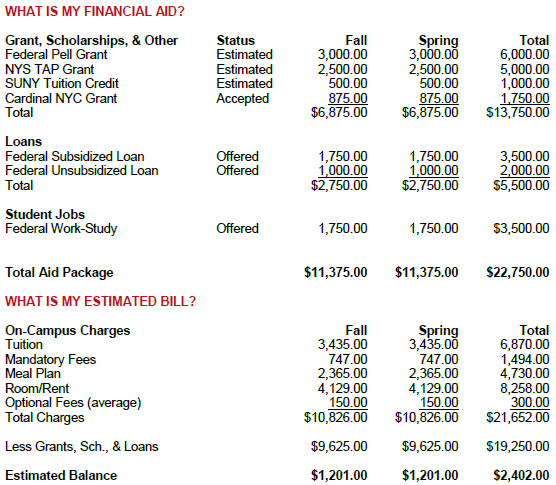 How much does my college cost?
What criteria must I meet to receive the award?
What if my financial circumstances have changed?
???
Will I be able to afford loan repayment after college?
Is the award renewable?
Are jobs by placement or competitive?
Am I willing to borrow to help pay for college?
How will a private scholarship affect my award package?
What if the aid I am offered is not enough?
Contact your financial aid department
How will I pay for college?
 Payment Plans (college specific using personal resources)
  Federal Student Loans (subsidized and unsubsidized)
  Federal PLUS Loans (a parent is the borrower)
  Private Student Loans (thru an independent bank or lender)
College Costs
      Financial Aid
=  What You Pay
What if I have special or changed circumstances?
  I don’t live with a parent 
 Changes in family income (e.g. job loss, retirement, income reduction)
  Changes in parent marital status (e.g. separation, divorce, death)
  Dissolution of family unit (e.g. abuse, neglect or abandonment)
Ask for help with:

Application questions

Explaining your award package

Loan and paying options

Special circumstances (financial changes or hardships)
Kerry Lubold
luboldkl@plattsburgh.edu
(518) 564-2072